The Adventures of a Plastic Bottle
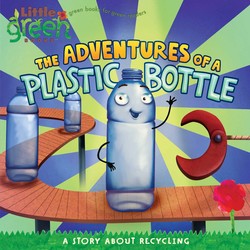 Session 1
Objective:
  
To understand information about plastic and to use this information to write a fact file 

To group plastic into groups
What is plastic?
Plastic is a material that can be moulded into shape while soft, and then set into a rigid or slightly elastic form.
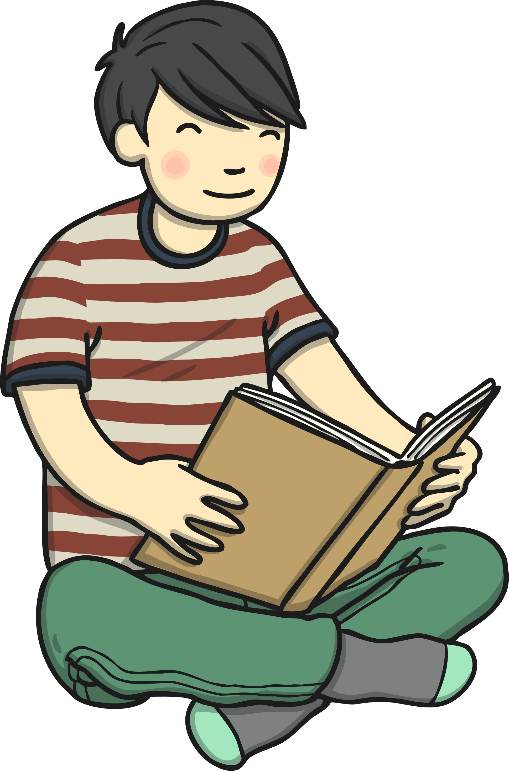 Who discovered Plastic?
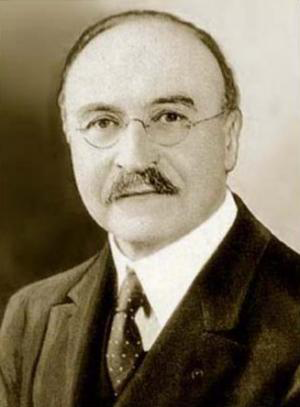 What makes plastic a good material?
It a useful material, it has different properties. It can be strong, hard, soft and flexible.

Most plastics melt when they are heated, so they are easy to mould into different shapes.
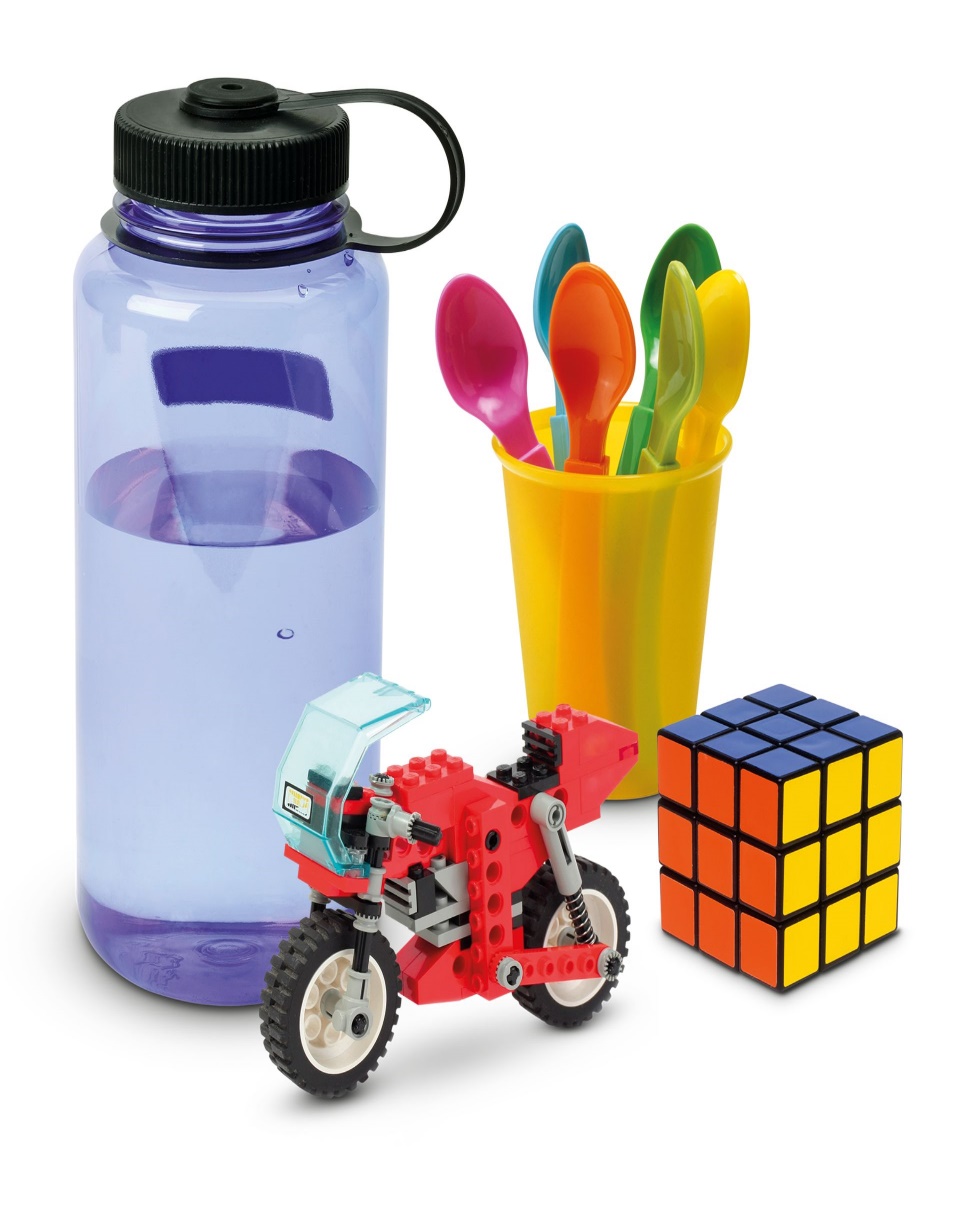 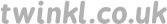 Good use of plastic
Can you think of any good uses for plastic?

Hospital equipment in sealed bags to keep it cleans
Limbs for people who lose an arm or leg
Car seats to protect children in cars
Bicycle helmets to protect our heads
Seatbelts to keep us safe in our cars
Airbags in cars to keep us safe
Insulation in houses to keep the heat in and the cold out
It reduces food waste as we can store left over food
Sometimes it is thought that plastic is a bad material. Why?
Litter – 
looks horrible
Animals get hurt – animals can eat plastic bags, birds get stuck in plastic bags or nets  

Single use plastics  - we throw them away after one use
Straws, cling film, small plastic bags
plastic forks and knives.
plastic shopping bags.
plastic coffee cup lids.
plastic water bottles.
https://www.bbc.co.uk/newsround/42651454
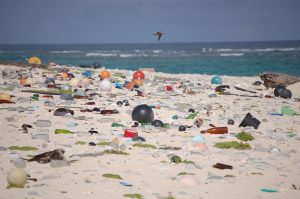 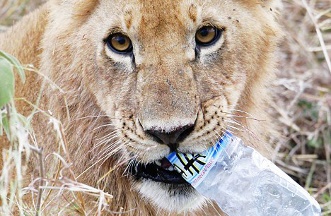 https://www.bbc.co.uk/newsround/42651454
Year 2
Task – grouping or writing a factfile
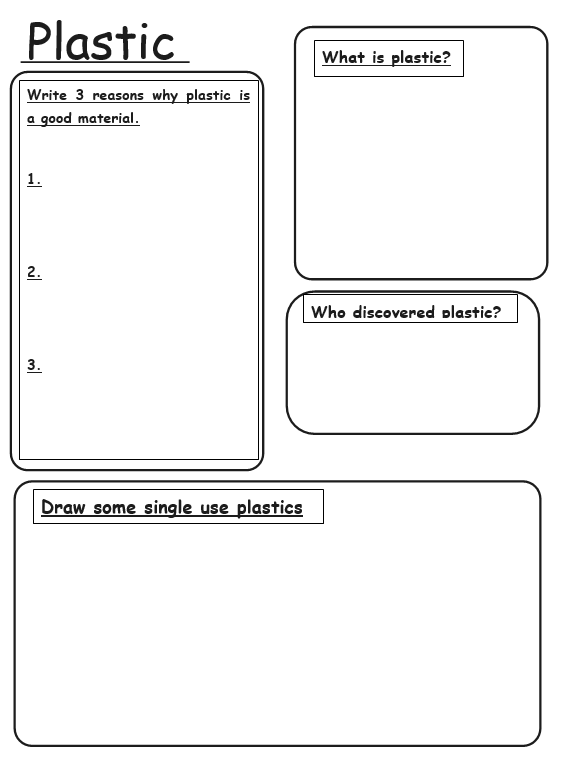 Year 1
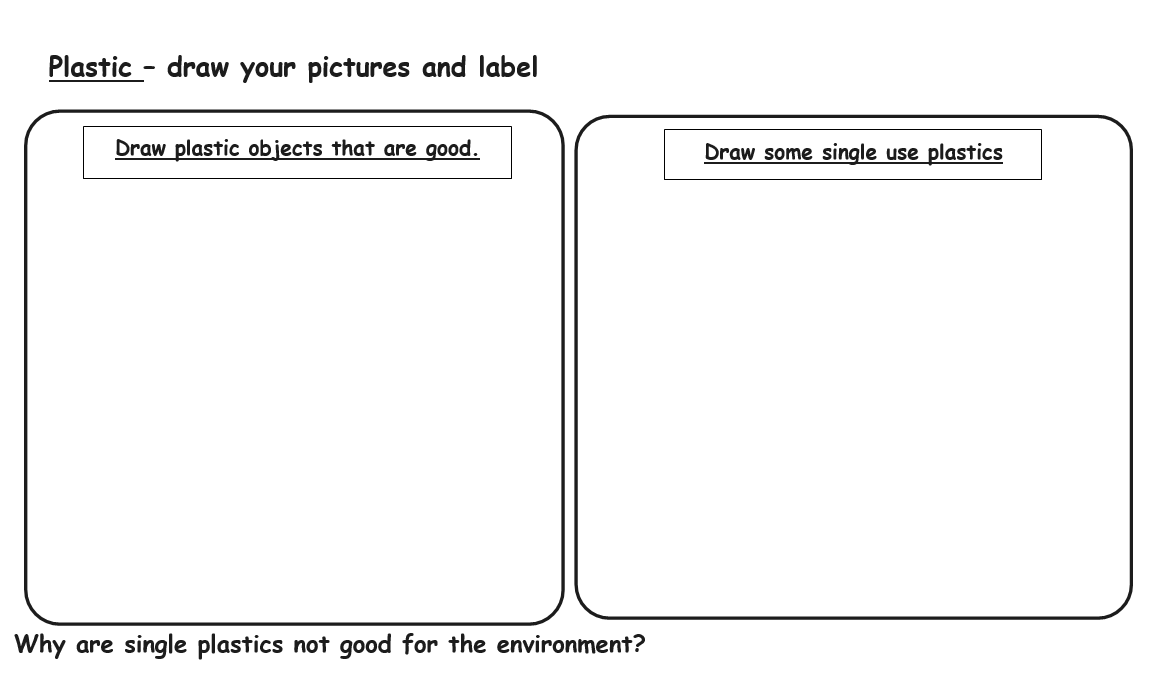 [Speaker Notes: Some Year 1s just draw the objects]
Session 2
Objectives:

Grammar: To understand time connectives

To understand where plastic comes from
To sequence the life of a plastic bottle
What are time connectives? When do we use them?
What time connectives could we use in these sentences?
____________________ we arrive in school.

__________________  we have our English lesson.

__________________ it is break time and we go out to play.

__________________ we come in to class for our Maths lesson.

__________________  it is time for our lunch. Yum!
Where does plastic come from?
[Speaker Notes: Look at the plastic bottle from the display board
Read the initial part of the story upto when the plastic bottle is made]
Who is writing this diary?
We rode the waves on the open ocean and when we stopped we were pumped into an oil refinery. Now we`ll be put through machines that will clean us and change us into a form that people can use to make lots of things like gasoline, wax, oil and of course plastic.
January 5
Hi Diary,
Guess what that noise was? It was a huge drill! I was sucked through a long wide pipe and into the belly of a giant boat they call a tanker because the inside of the boat is specially designed to carry liquids – like a big, floating fish tank.
Paired work
Work together to sequence the pictures showing the journey of plastic being made.

2. Discuss with the children how they sequenced the pictures      
    and use the larger pictures to model on the board.

3. Can the children tell the story of the plastic?
[Speaker Notes: Think about the vocabulary   oil refinery, oil drill, ocean, underground, manufacturing plant, nibbles etc…..]
Sequence the pictures
DW to add some of the pictures for Friday
[Speaker Notes: Children to tell DW which order the pictures should be sequenced in]
Session 3 – Write and colour a Christmas tree label to thank people for buying our Christmas trees.
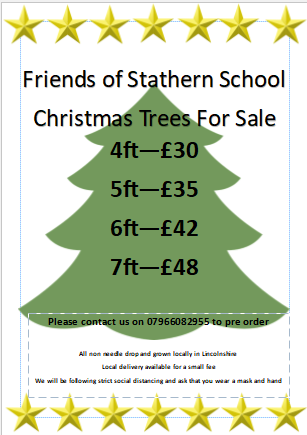 What else could we put on our labels?
Thank you for buying one of our Christmas Trees.
Thank you for supporting our school.
[Speaker Notes: Children can write on the whiteboard first then onto the labels]
Session 4 – sequence the pictures and write a sentence using a time connective
Review – Time connectives

Can you remember some of the time connectives from Session 2?

Can you remember the sequence of the pictures that show how plastic is made?
[Speaker Notes: DW to move the pictures around with the children`s help into the correct sequence]
TASK: 

Year 1: Using the same pictures from Session 2 sequence them on the story map and write a sentence underneath using a time connective.

Year 2: In English books write an explanation about how plastic is made and illustrate with the pictures from Session 2